PILA LED
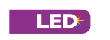 Why PILA LED?
TRADITION
Brand with long tradition – over 30 years on the market
Brand recognized by customers

BASIC PORTFOLIO
Good value for money 
LED replacement of the most popular traditional bulb types / shapes

NEW PACKAGING DESIGN
Clear communication on the packaging, easy to understand  light parameters on the box

QUALITY
Long lifetime: 15 000 hours (15 years)
Up to 85% energy saving
Warm white light
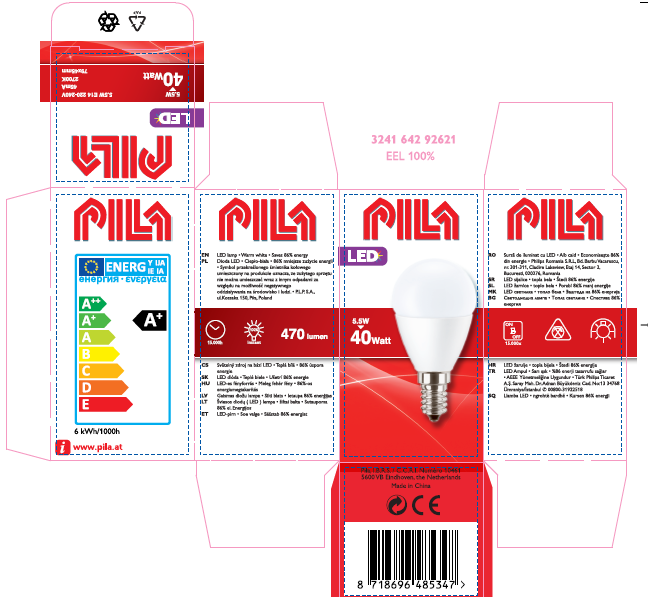 PILA LED- benefits
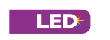 XXI century bulbs
 LED technology in familiar shape: replacements of the most popular traditional shapes available: bulbs, candles, lustres, spots

Up to 85% energy saving

Investment pays off already within 8 months*
 15 years of lifetime
 healthy light 
 100% compliant with EU regulations (DIM2)
 warm white light 
 excellent for general lighting purposes
 no heat generated
 modern design

* Average working time: 4 hrs/day
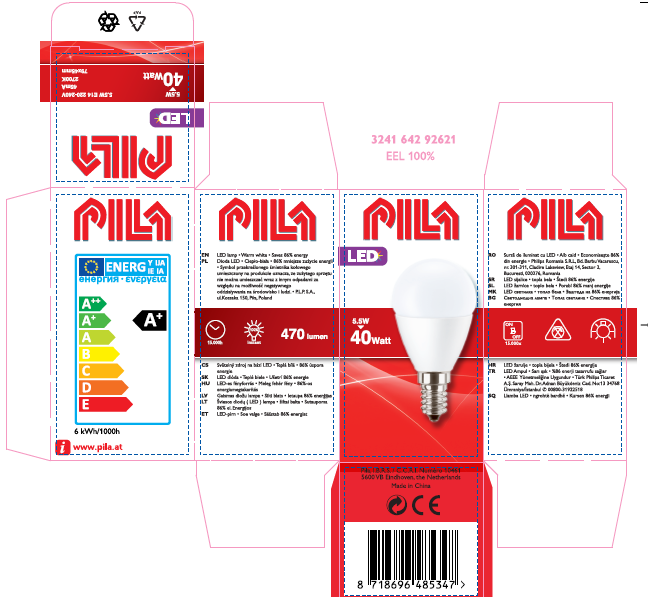 PILA LED available portfolio
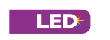 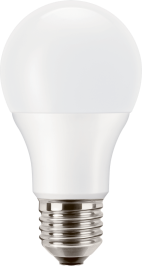 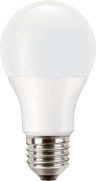 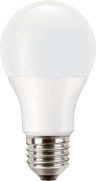 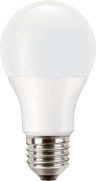 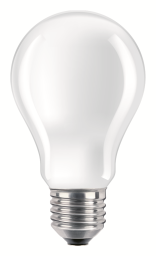 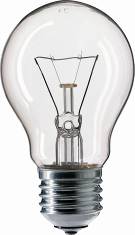 40W
60W
75W
100W
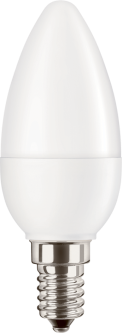 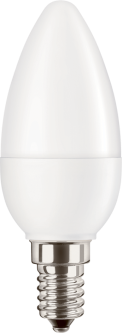 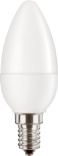 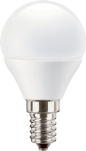 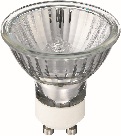 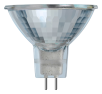 40W
40W
25W
40W DIM
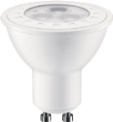 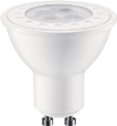 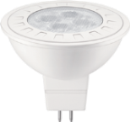 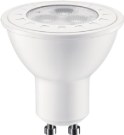 50W WW 36D
50W CW 60D
35W WW 36D
35W WW 12V 36D
65W WW 36D
65W CW 36D
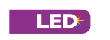 LED bulb- PILA LED 40W E27 WW A60 ND
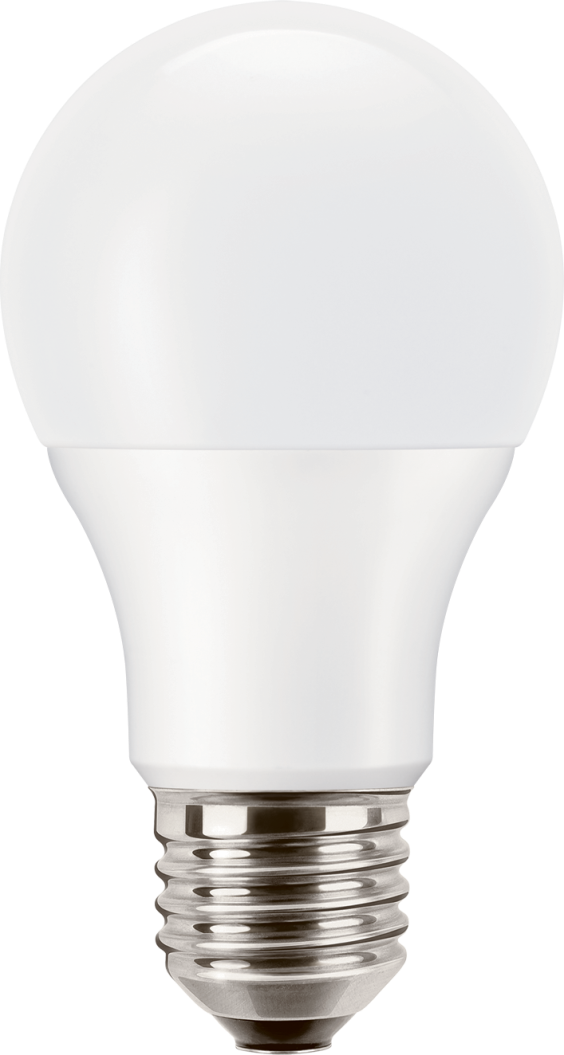 15 years lifetime
Up to 85% energy saving
Instant start
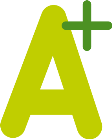 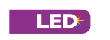 LED bulb- PILA LED 60W E27 WW A60 ND
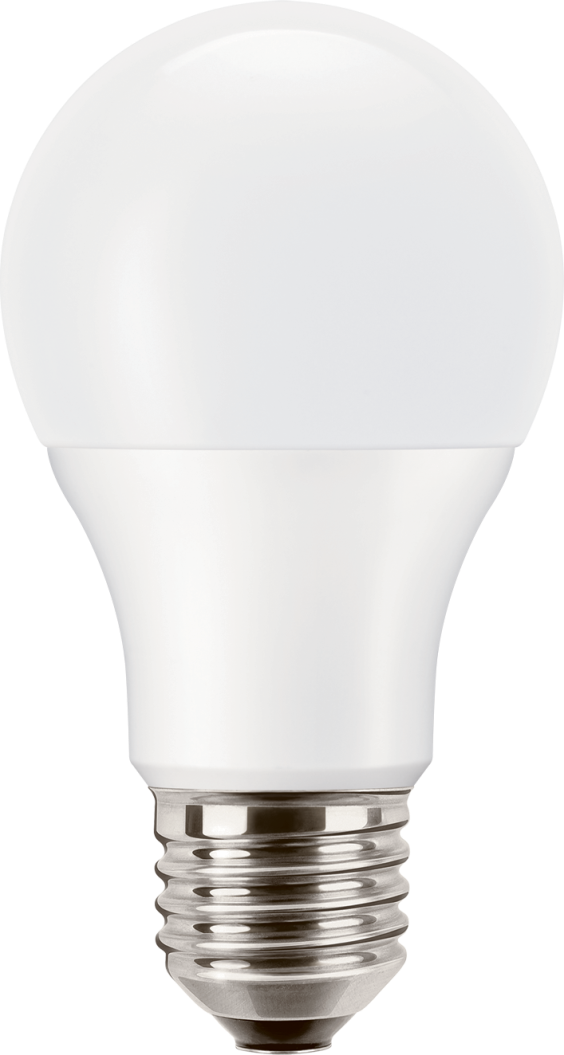 15 years lifetime
Up to 85% energy saving
Instant start
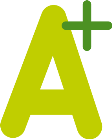 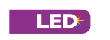 LED bulb - PILA LED 75W and  100W E27 WW
15 years lifetime
Up to 85% energy saving
Instant start
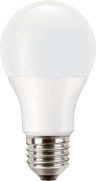 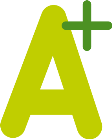 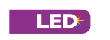 LED lustre - PILA LED 40W E14 WW P45 FR ND
15 years lifetime
Up to 85% energy saving
Instant start
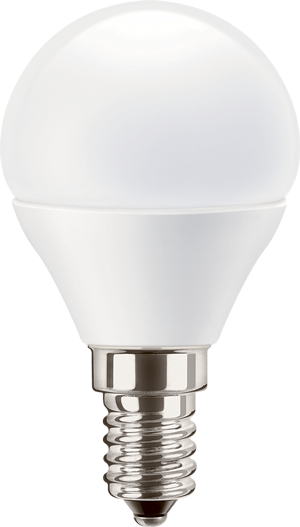 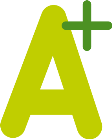 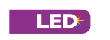 LED candle - PILA LED 25W E14 WW B35 FR ND
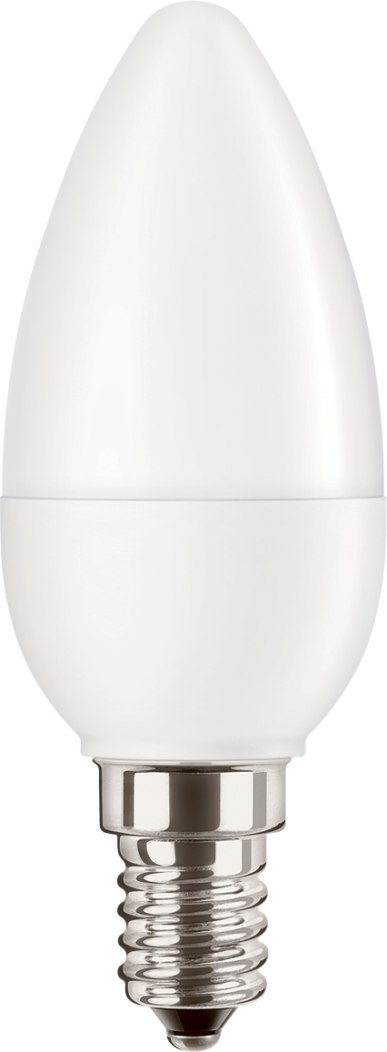 15 years lifetime
Up to 85% energy saving
Instant start
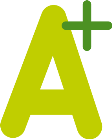 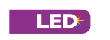 LED candle - PILA LED 40W E14 WW B35 FR ND
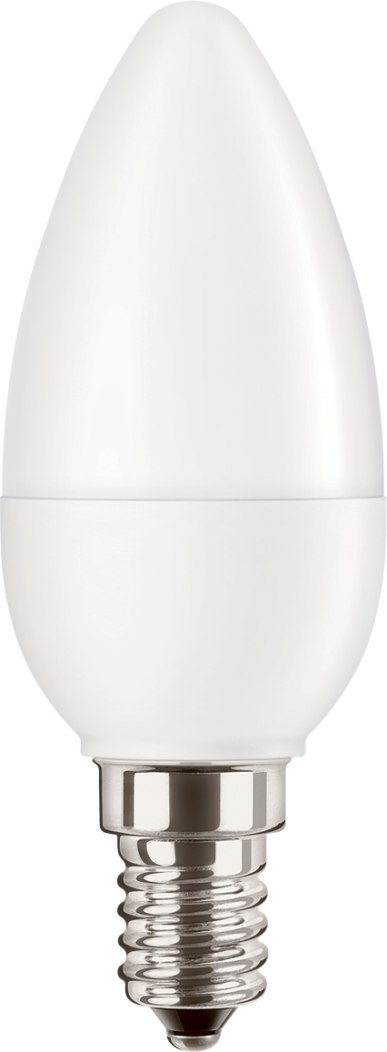 15 years lifetime
Up to 85% energy saving
Instant start
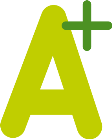 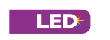 LED reflector GU10 - PILA LED 35W GU10 WW 36D ND
Directional light
15 years lifetime
Up to 85% energy saving
Instant start
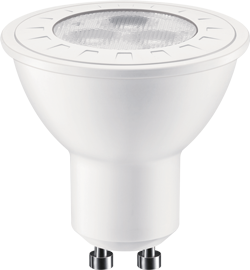 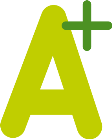 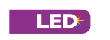 LED reflector GU10 - PILA LED 50W GU10 WW 36D ND
Directional light
15 years lifetime
Up to 85% energy saving
Instant start
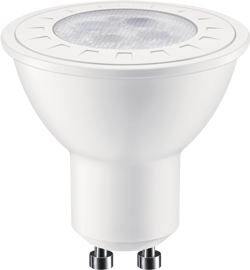 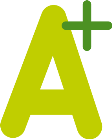 LED reflector GU10 - PILA LED 50W GU10 WW 60D ND  –wide beam
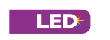 Directional light
15 years lifetime 
Up to 85% energy saving
Instant start
Coool white light: 4000K     
Wide beam angle: 60 degrees
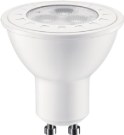 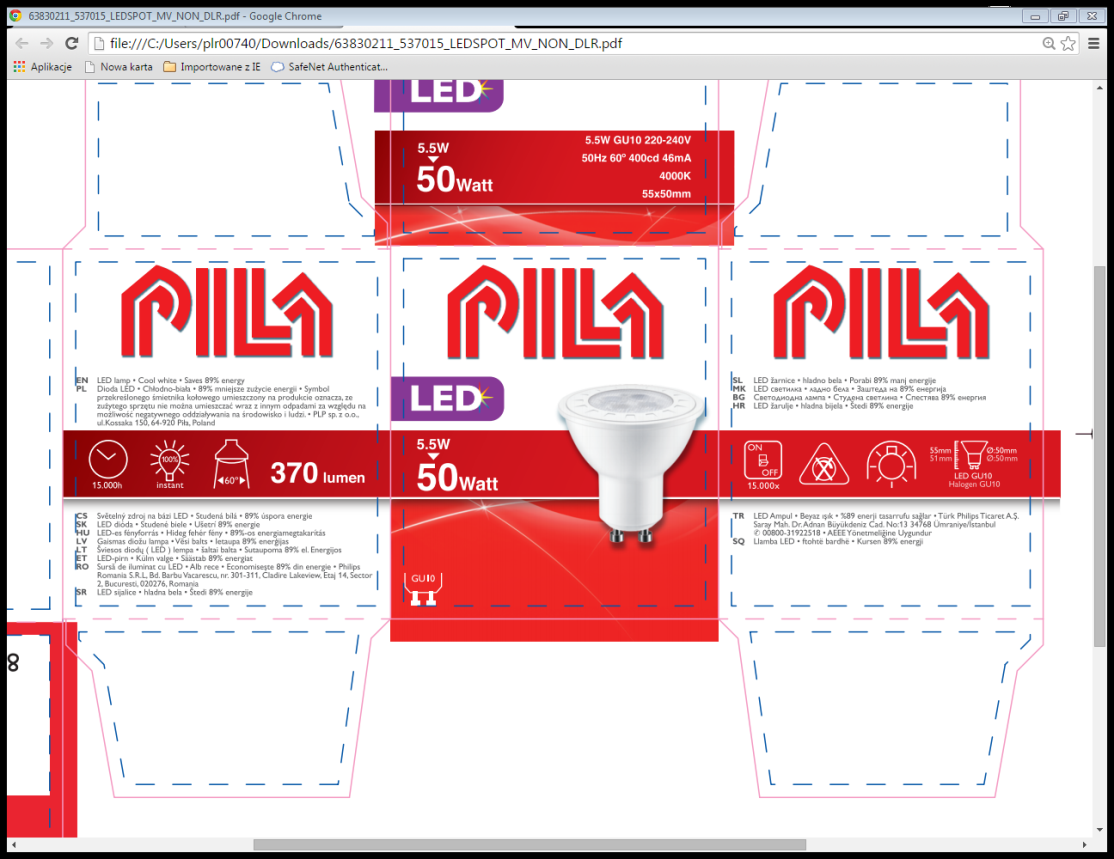 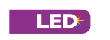 LED reflector GU5.3 - PILA LED 35W GU5.3 WW 12V 36D ND
Directional light
15 years lifetime
Up to 85% energy saving
Instant start
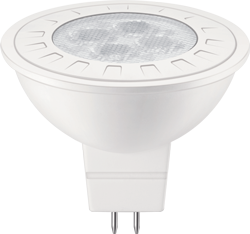 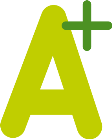 Available of January 2016:
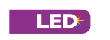 LED candle - PILA LED 40W E14 WW B35 FR dimmable
15 years lifetime 
Up to 85% energy saving
Dimmable
Instant start
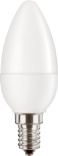 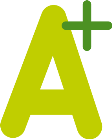 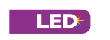 Portfolio LED reflektor MV
Directional light
15 years lifetime 
Up to 85% energy saving
Instant start
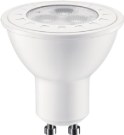